TEEN SLEEP
.
THE PROBLEM IS
Teenagers need 9 to 10 hours sleep.
Teenagers get 7 to 8 hours sleep, some even less.
Teenagers need more sleep than children or adults.
Teenagers produce melatonin later in the night
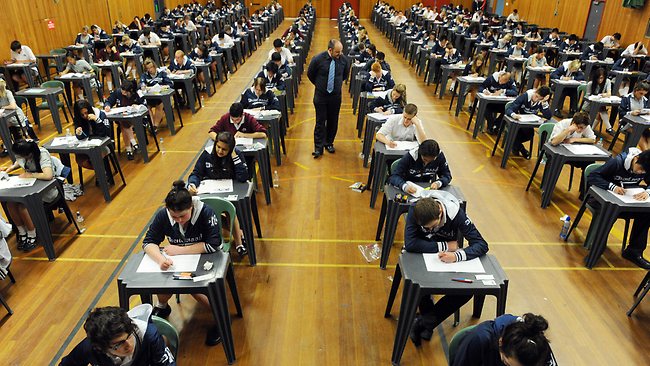 WHAT DO EXAMINERS WANT?
.
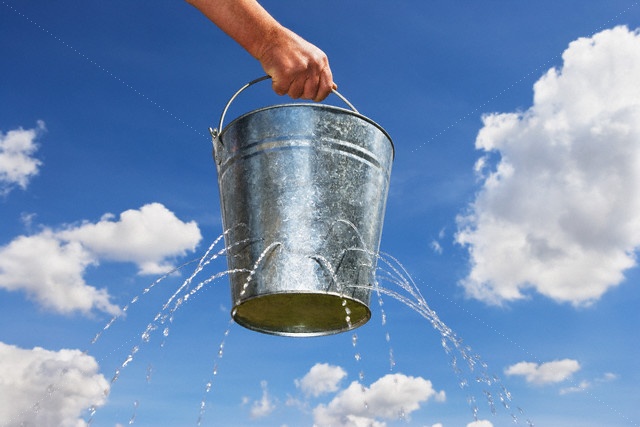 .
.
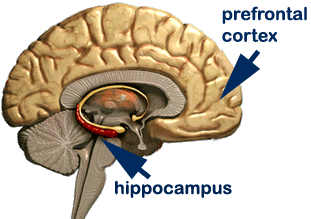 .
.
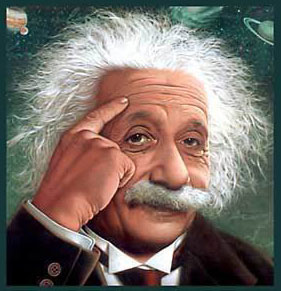 HIGHER ORDER THINKING
.
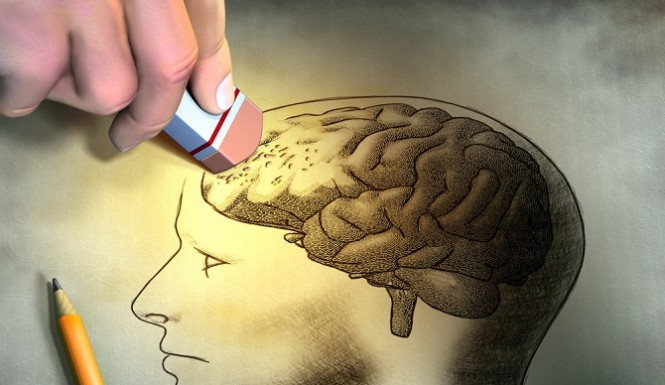 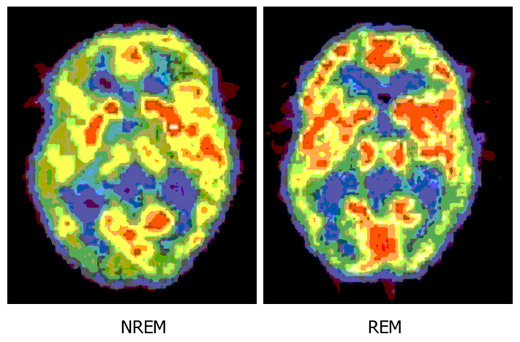 .
.
COGNITIVE POWER
Take a nap - and improve your memory
A six minute nap can improve your ability to remember word lists etc
Sleep may activate the process of memory consolidation
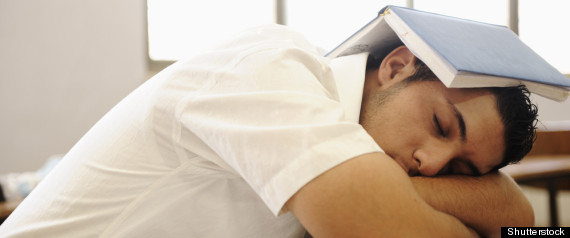 CONSOLIDATE YOUR MEMORY
.
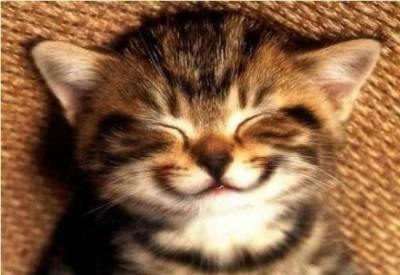 MENTAL HEALTH
.
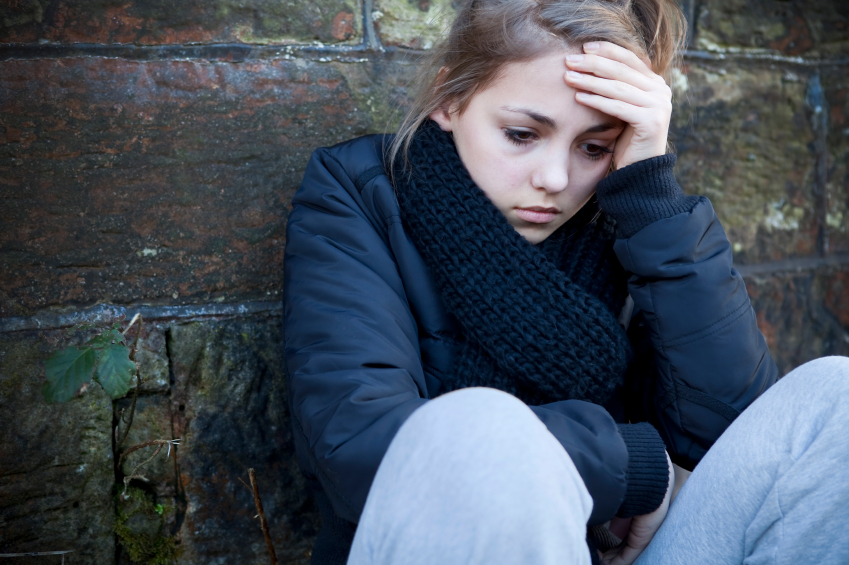 .
.
Lower levels of depression and anxiety.
Better overall moods.
Lower propensity for risk-taking behavior.
Lower incidence of drug and alcohol abuse.
A study of 20,000 17-24 year olds in W.A. found those getting 5-6 hours sleep a night were far more likely to have mental health problems
A study of 15,000 American teenagers found those going to bed after midnight were 24% more likely to suffer from depression than those in bed at 10pm
SLEEP VS HOMEWORK
more homework = less sleep				butmore sleep = less homework
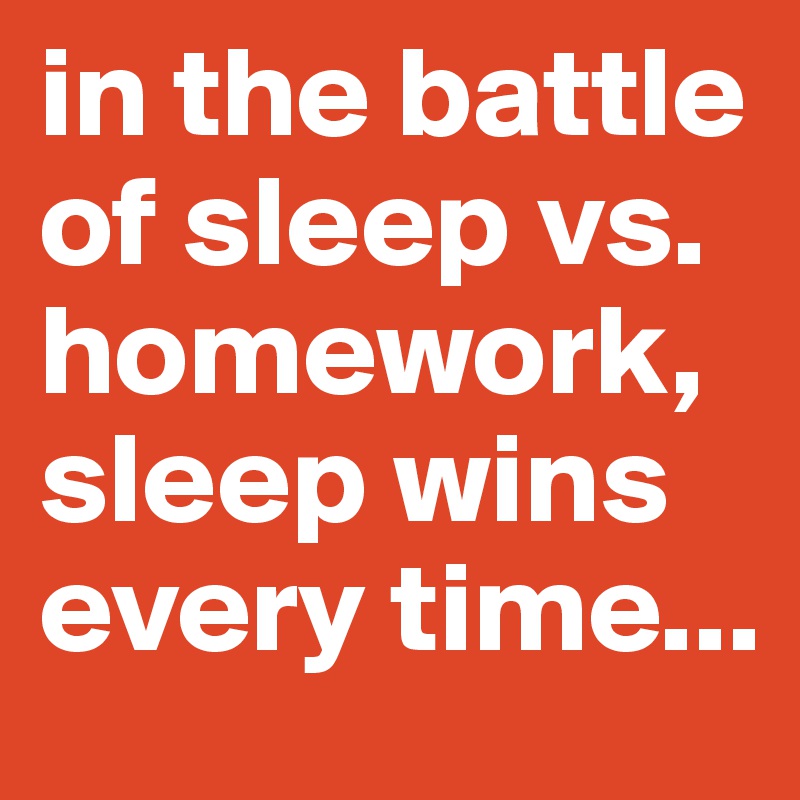 PHASE 1
Coffee and Chocolate
.
PHASE 2
I’ll get up early
.
PHASE 3
Who needs sleep
.
PHASE 4
I’ll do it tomorrow
.
PHASE 5
The dog ate my homework
.
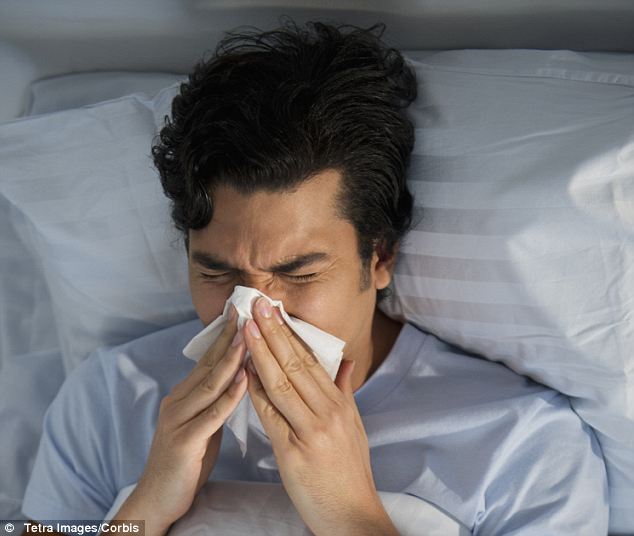 sport
Improved Skill
Speed Strength and Endurance
Build Muscle Mass
Mental toughness and focus
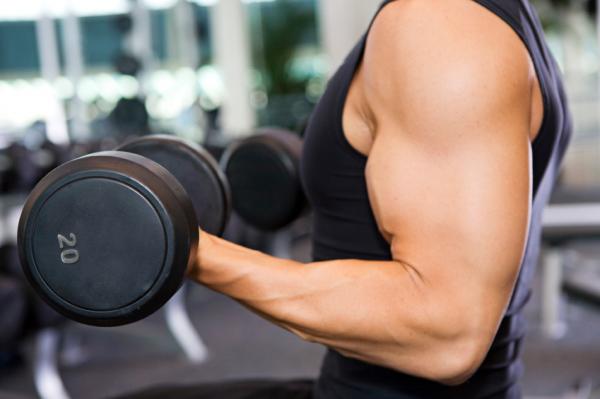 .
.
THE SLEEP DIET
Tired bodies and brains crave more calories.
Lack of sleep affects metabolism by changing levels of appetite regulating hormones such as leptin and ghrelin.
A recent study shows…
THE SLEEP DIET
Teens who slept less than 8 hours a day consumed, on average, 1,968 calories a day
Teens who slept 8 hours or more  consumed about 1,723 calories a day.
Sleep deprived teens consumed more calories from fat.
HOW MUCH SLEEP ARE YOU GETTING?
.
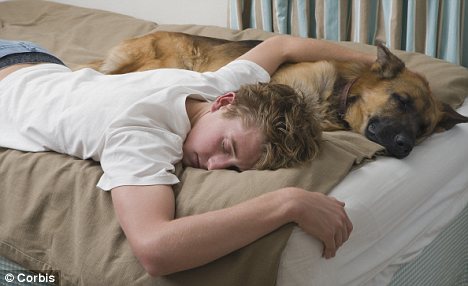 SLEEPING PROBLEMS
.
CAUSES OF SLEEP DEPRIVATION
Over-scheduling.
Over-stimulation - too much white/screen light effects Melatonin levels - sleep cycles are set by light coming into eyes.
Lack of routine - late night weekends are like jetlag.
Self-perpetuating cycle (cortisol production).
Technology - Phones and Computers
“I’m so good at sleeping I can do it with my eyes closed”: anon
.
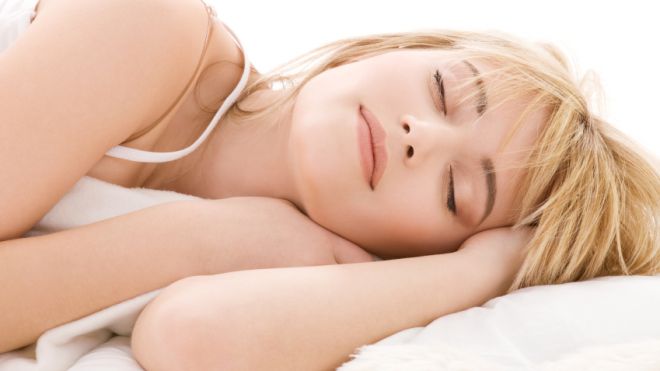 How to get a good night’s sleep
.
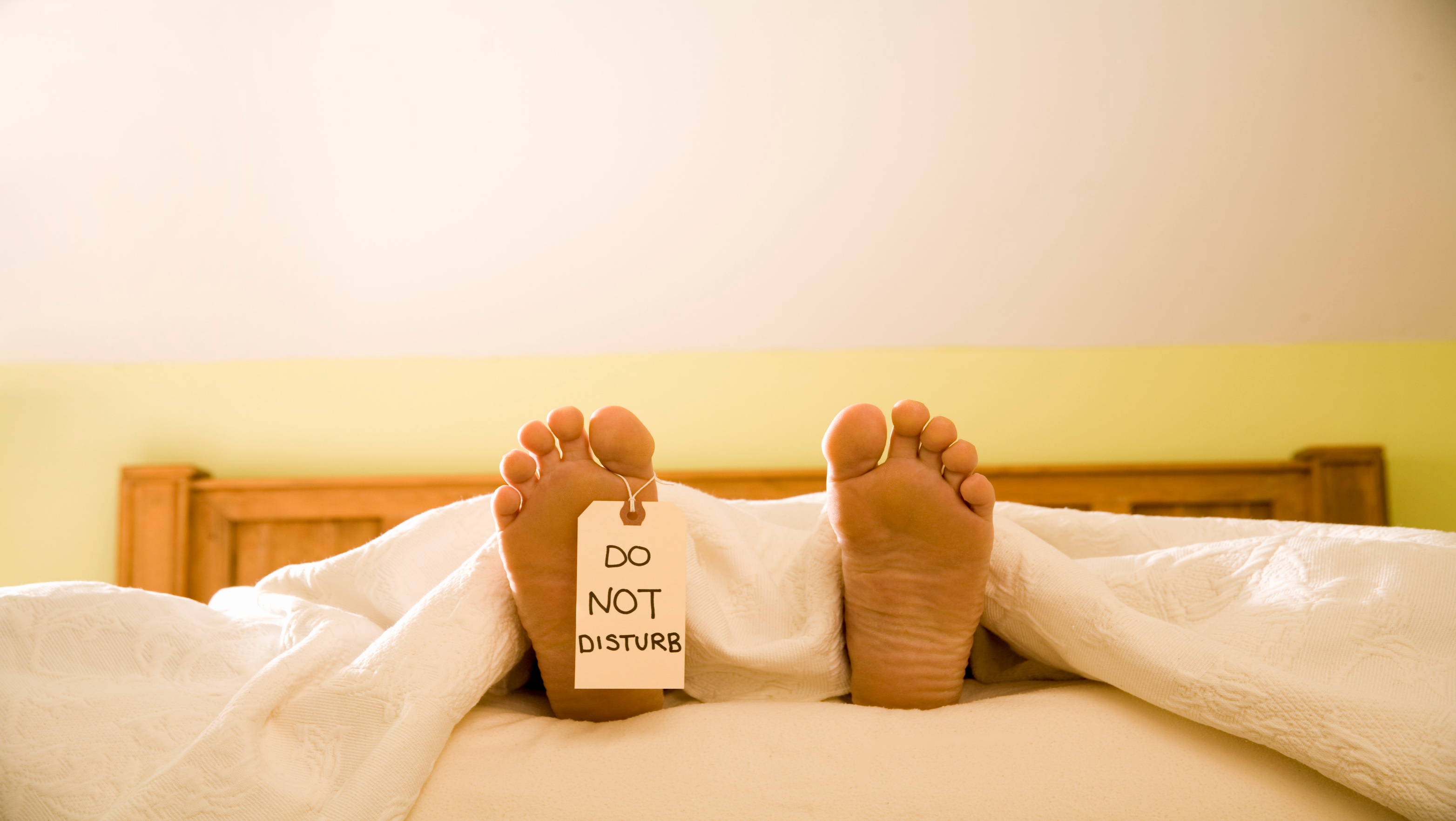 Good sleep hygiene
.
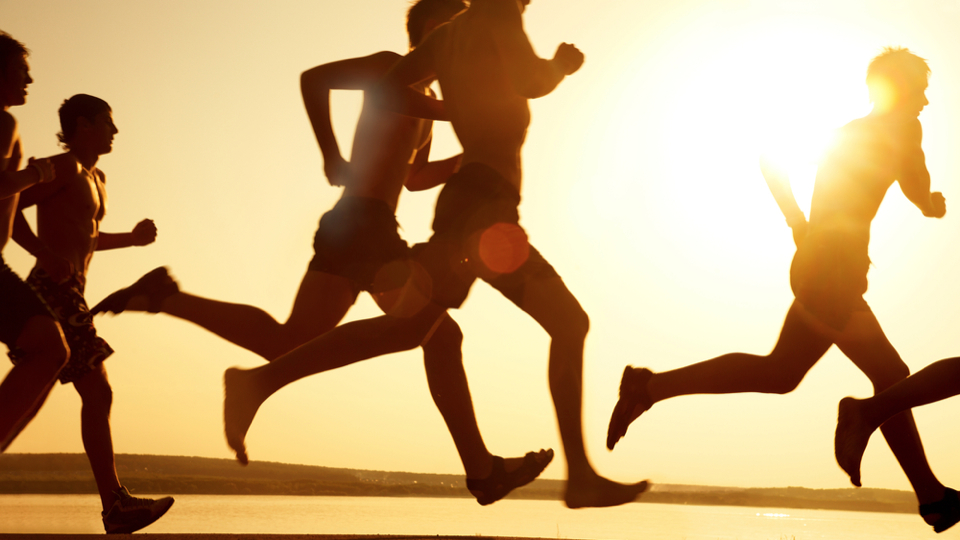 Be physically active
.
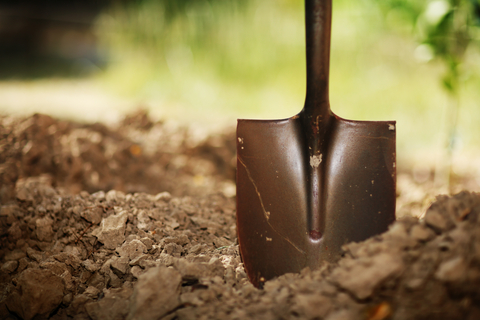 Be physically tired
.
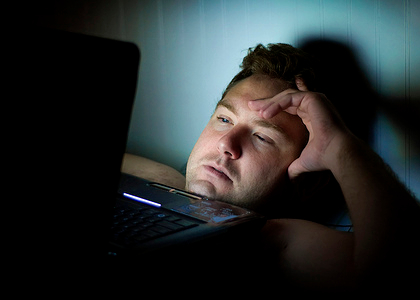 Put away the tech
.
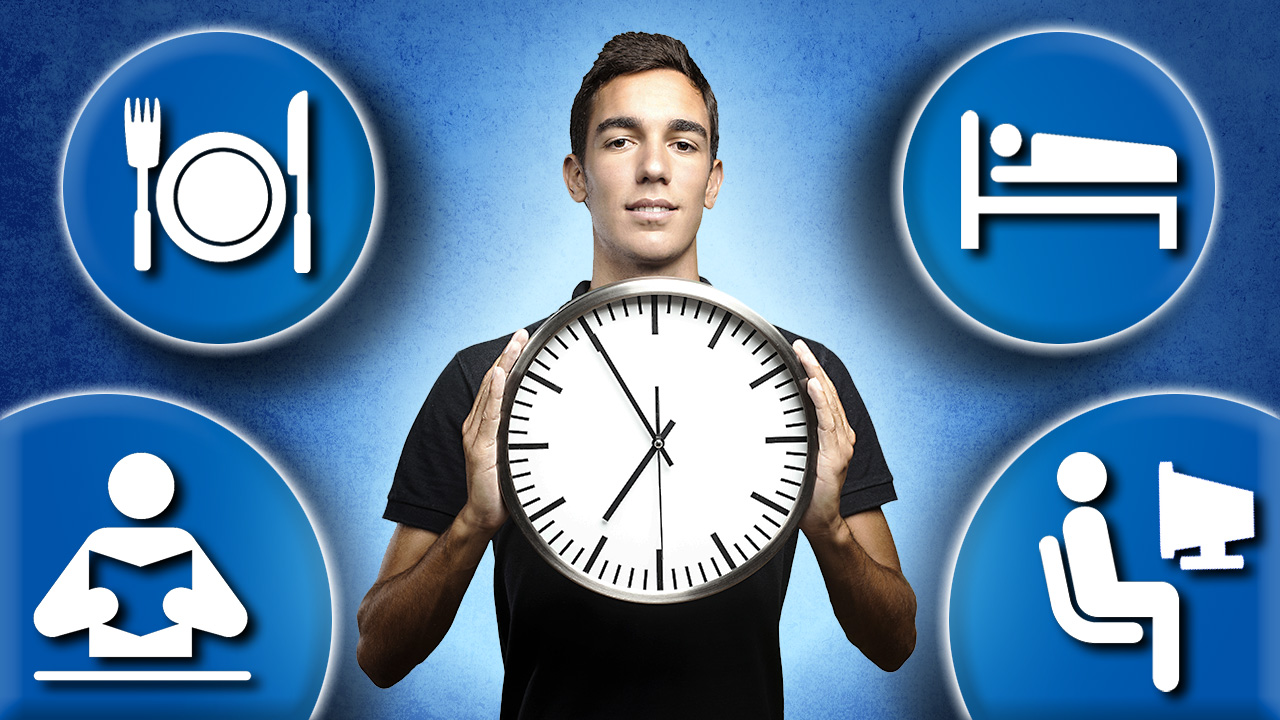 Change your body clock
.
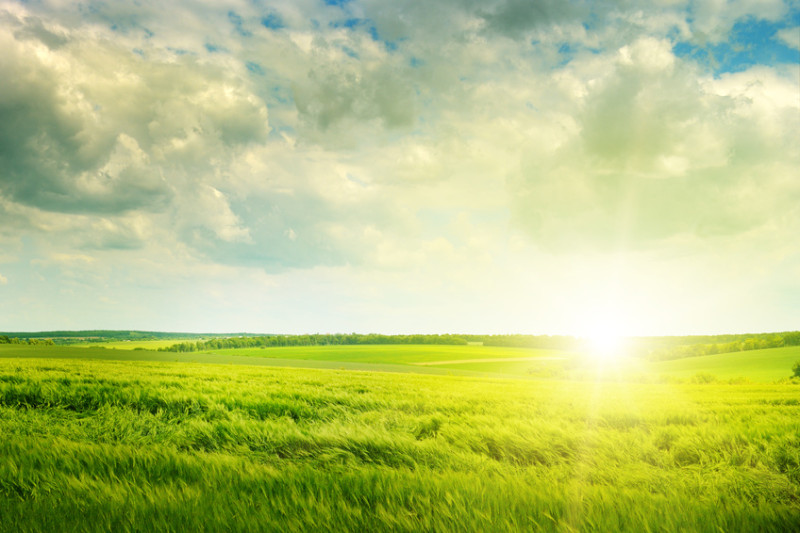 Morning light
.
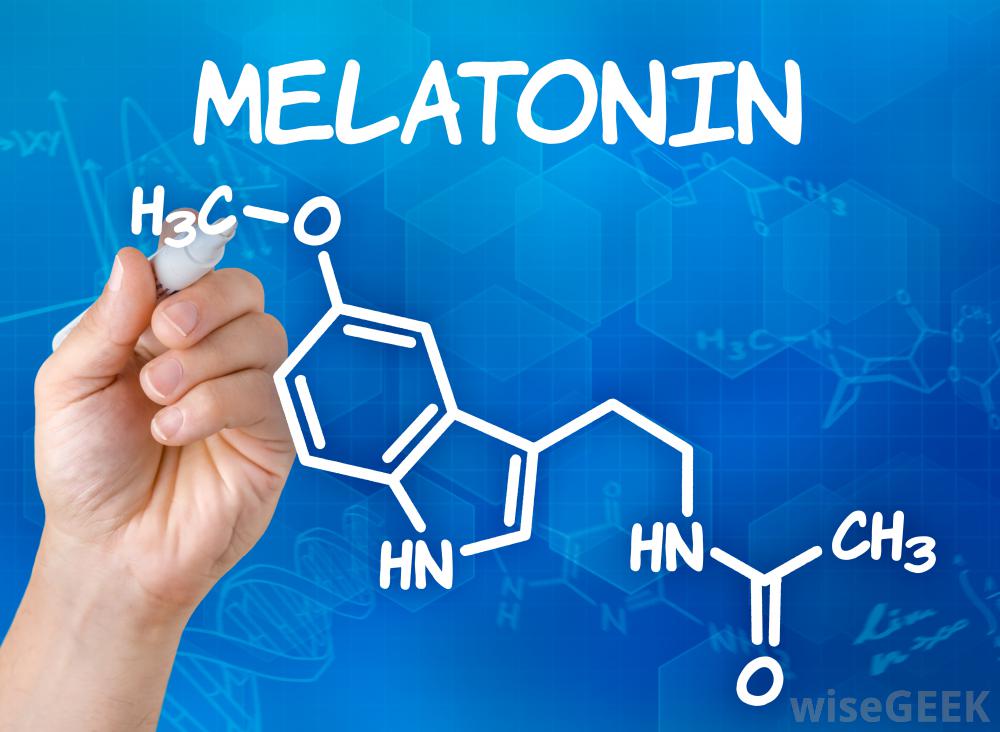 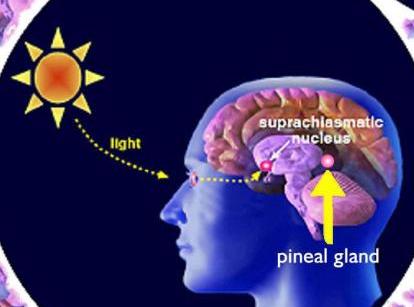 ONIN
.
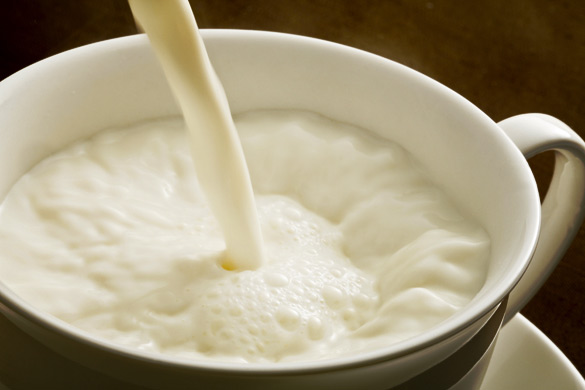 WARM MILK
.
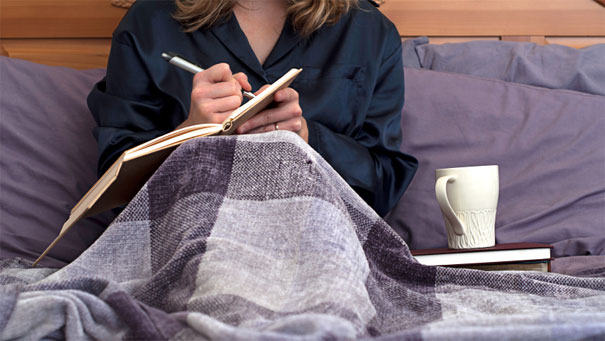 WRITE IT OUT
.
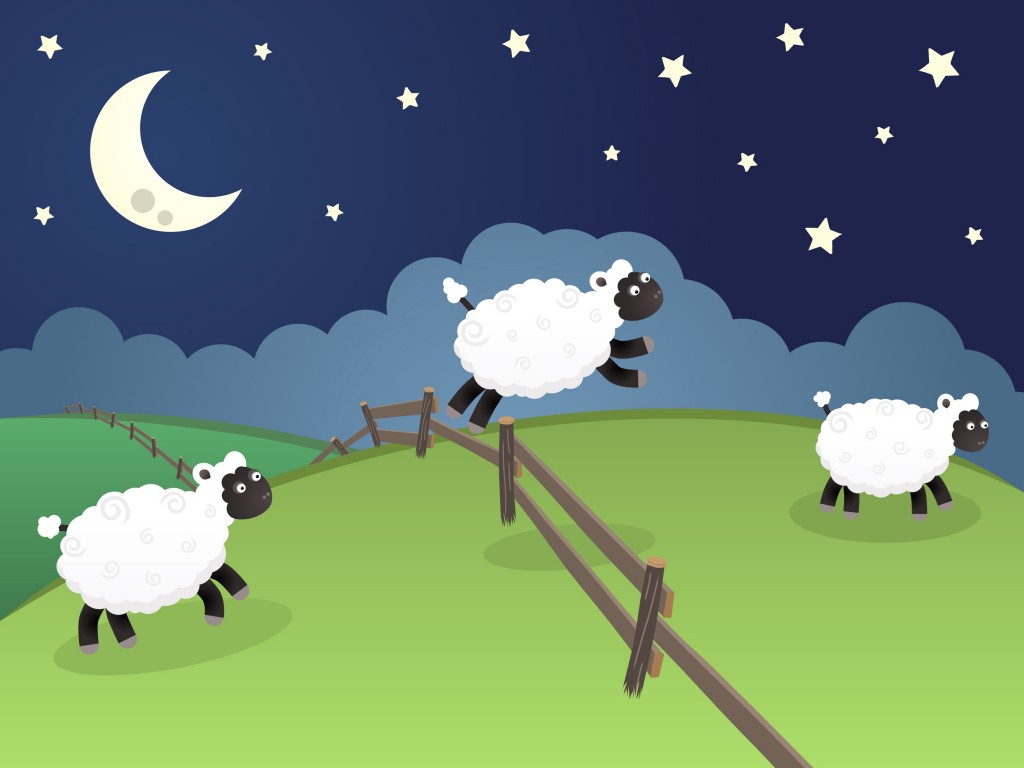 Calm your mind
.
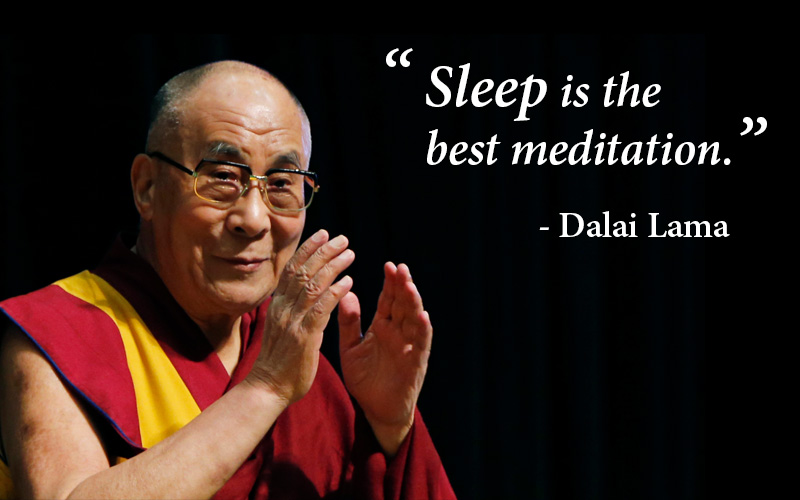 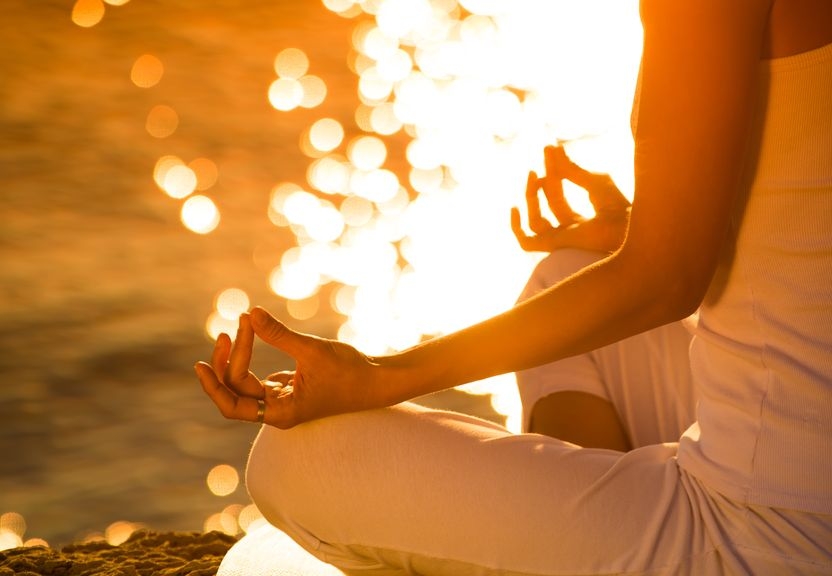 The quiet mind sleeps best
.
It’s in your hands
You have a lot to do – it’s not easy to find the time to sleep.
Make an informed decision, and manage your time well.
Sacrificing sleep for study is a trade off - it has costs.
You can perhaps have the best of both worlds - be efficient, and achieve your best.
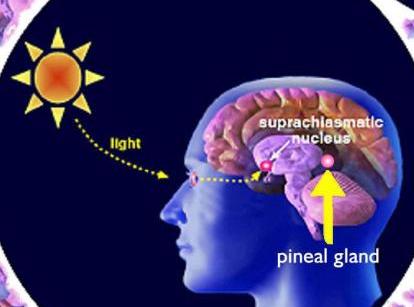 MELATONIN
.